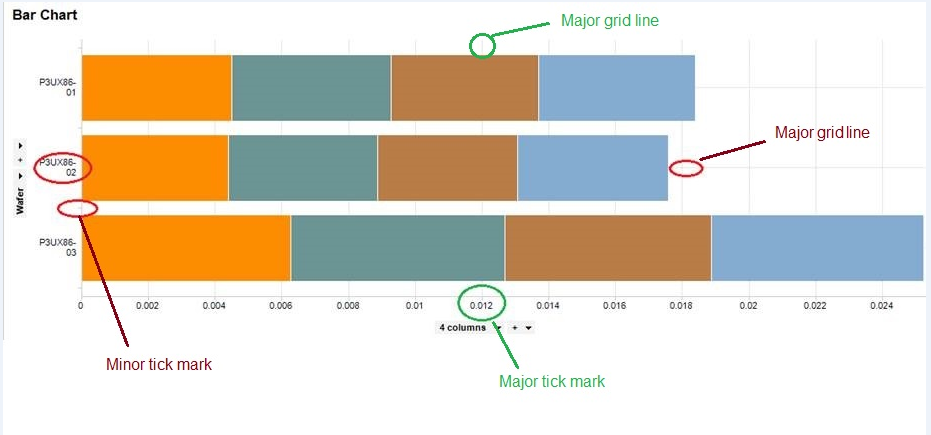 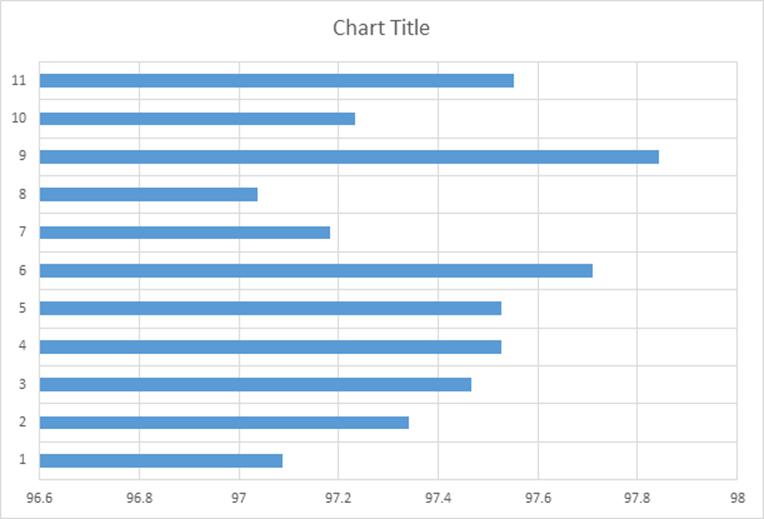 Excel is using major grid lines between the bars